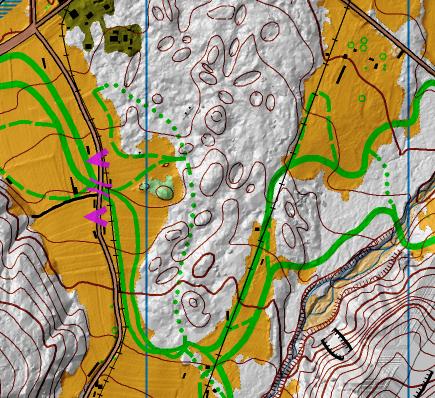 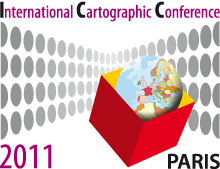 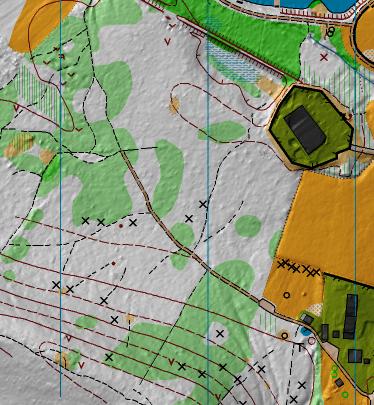 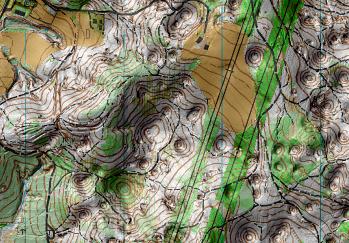 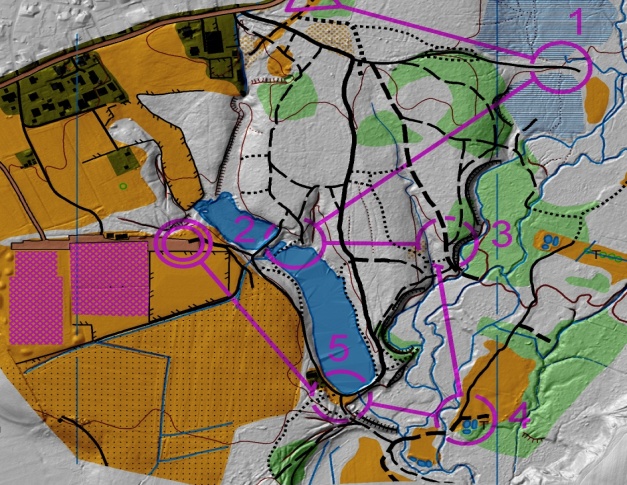 Some experiences in making Orienteering maps in Slovenia from airborne laser scanning data
Dušan Petrovič

Faculty of Civil and Geodetic Engineering
University of Ljubljana
Slovenia
email: dusan.petrovic@fgg.uni-lj.si
Motivation:

Orienteering maps are thematic maps with very detailed content (fully standardised)

production is due to extreme detainees of content very expensive, time consuming and it requires a lot of terrain work made by skilled mapmaker

necessity for many new maps
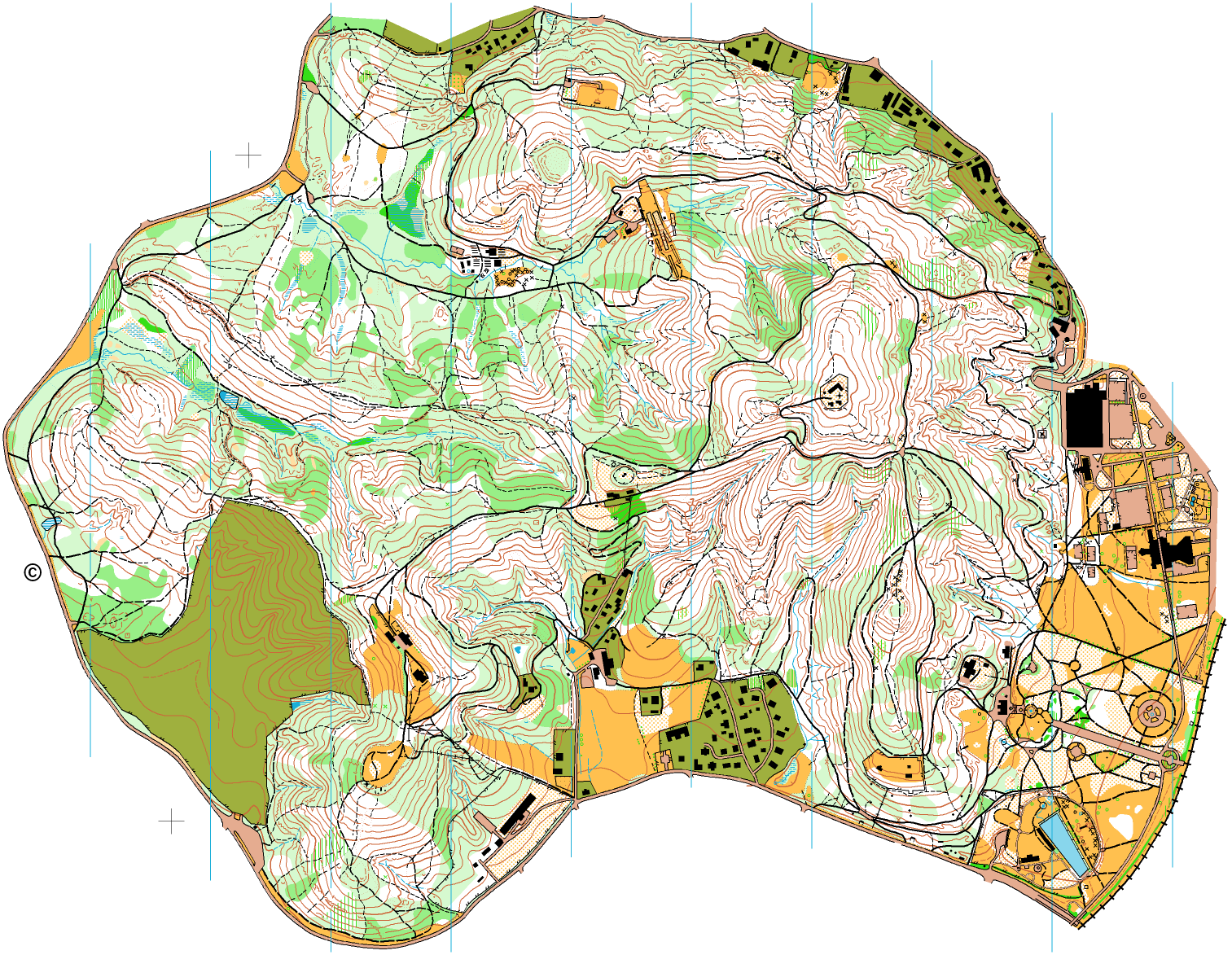 Traditional source data:

Topographic maps










Aerial images, orthophoto

GPS survey
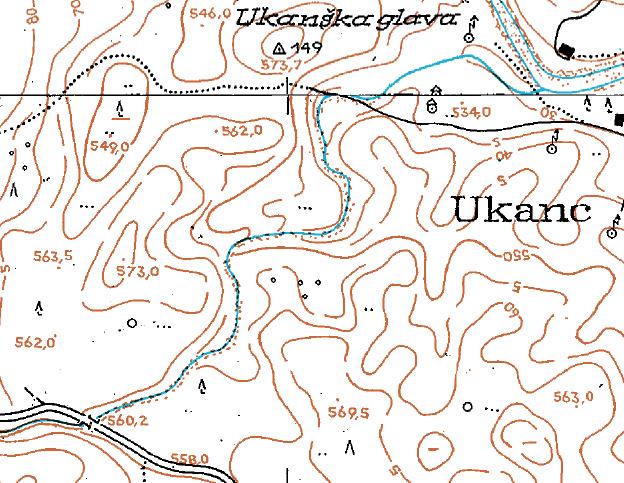 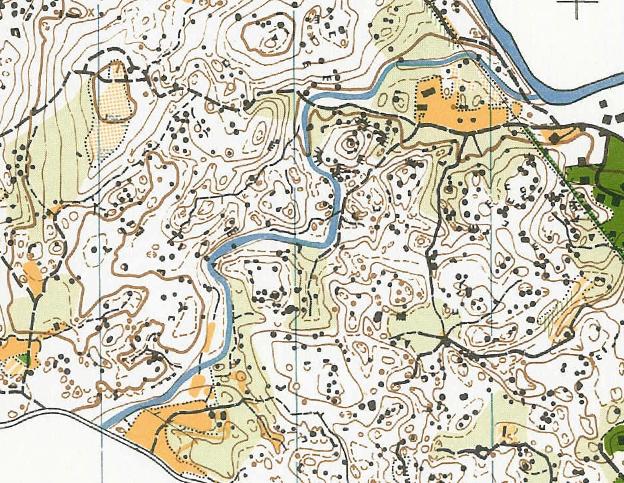 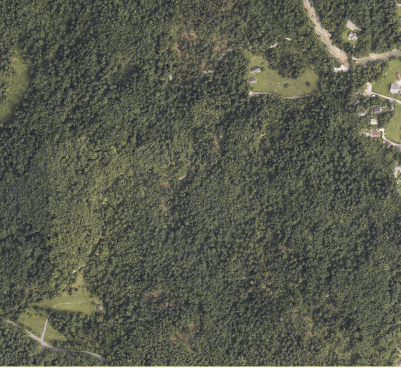 The airborne laser scanning data -
promising source data for deriving different topographic data
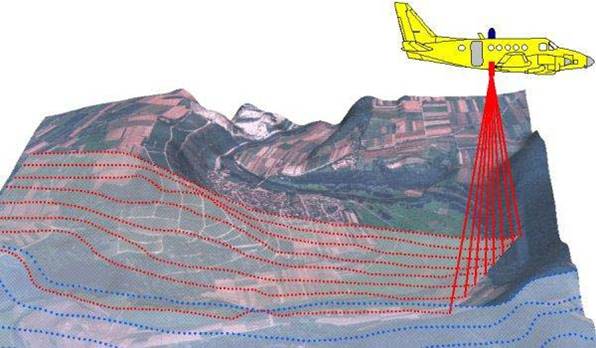 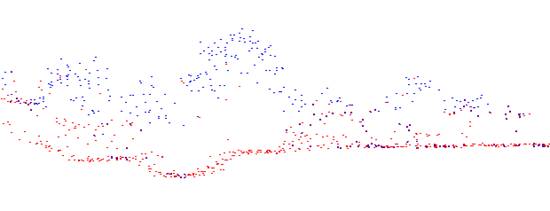 Deriving data from ALS:

 automated (urban environment or forestry)
manual recognition of objects in different derived presentations (eg. hillshading)
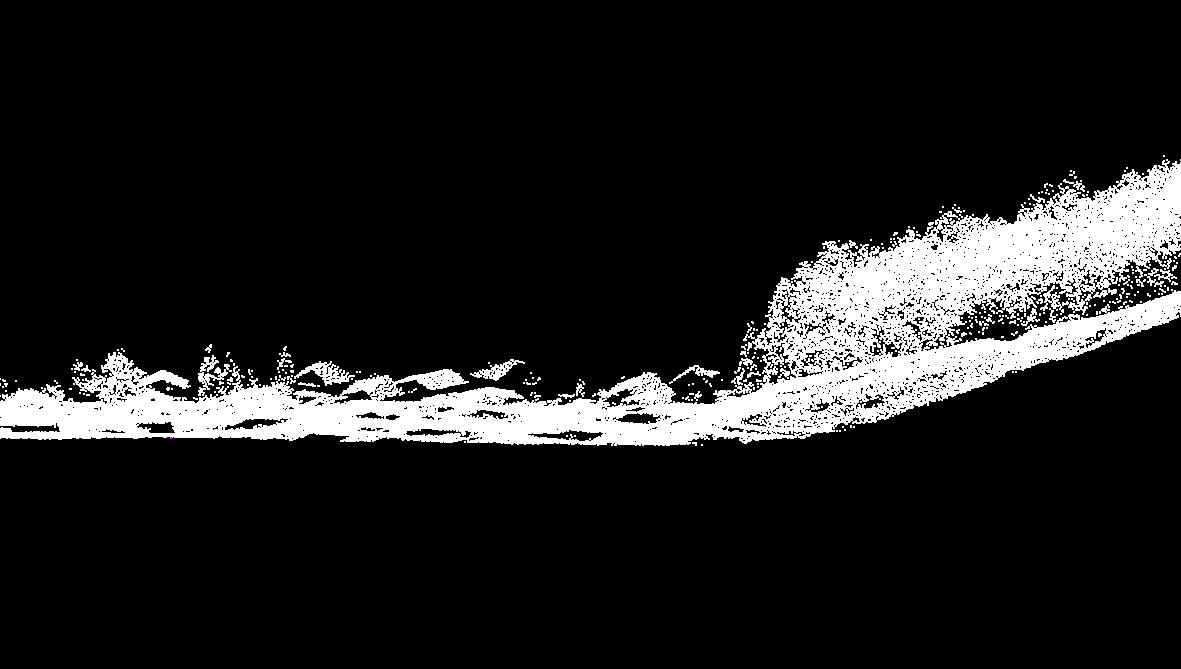 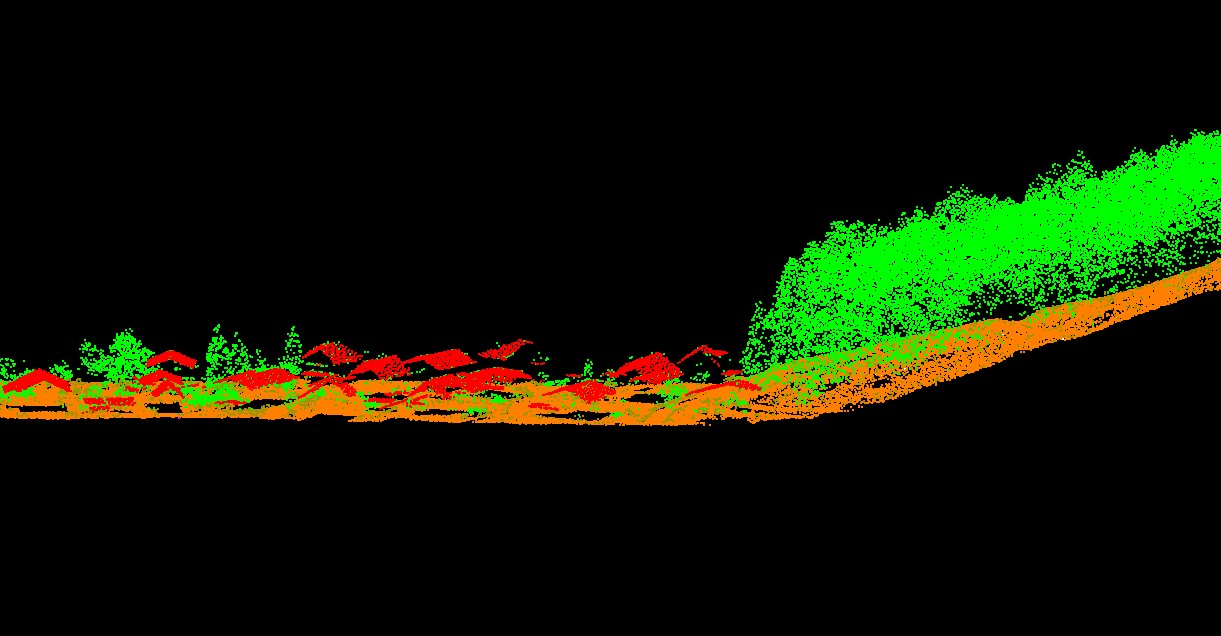 small test areas on different parts of Slovenia 
representing different types of terrain:

area near Ljubljana: steep continental relief
area near Domžale: steep carst terrain
area near Lipica (Karst): moderate carst terrain, 							first echo
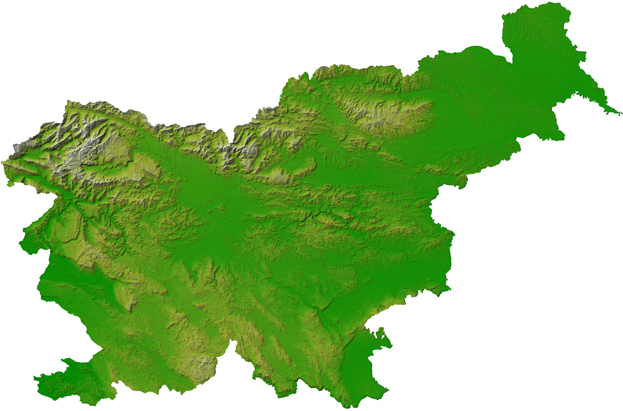 O-map
 ALS hillshading
 ALS derived 	contours
* 0.5 m, 5-15pt/m2
2
1
3
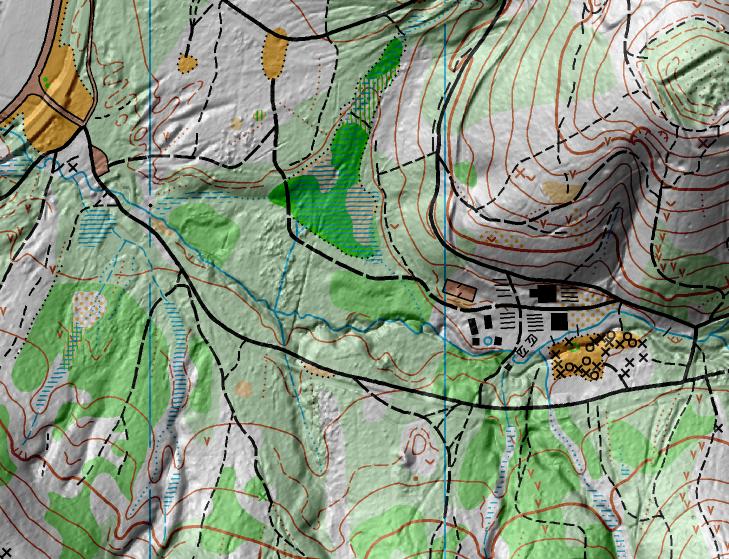 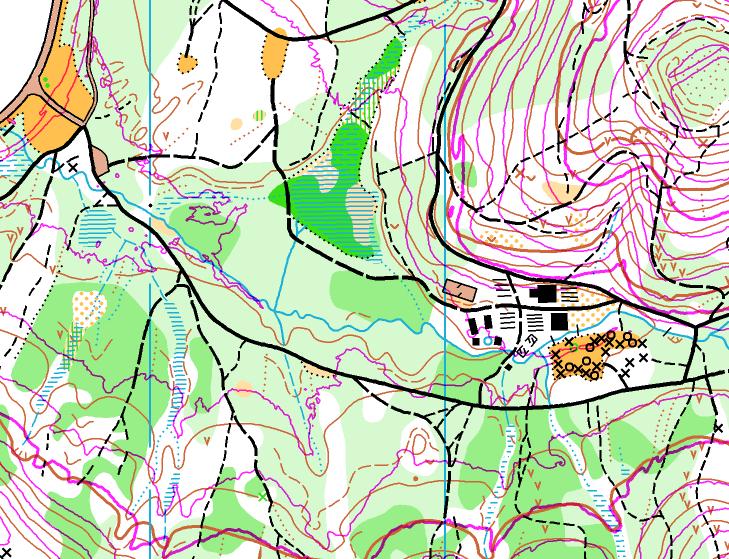 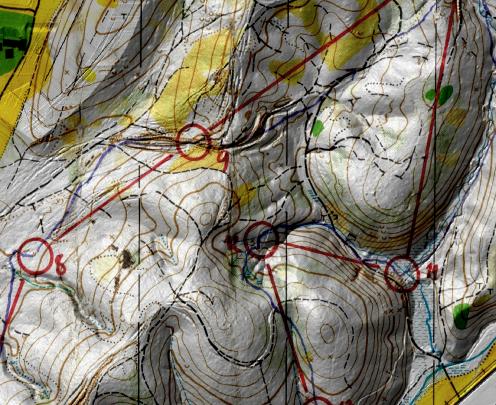 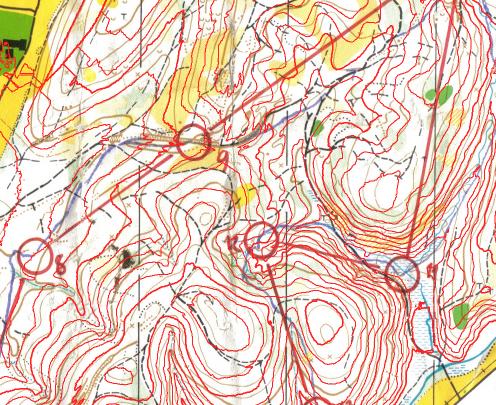 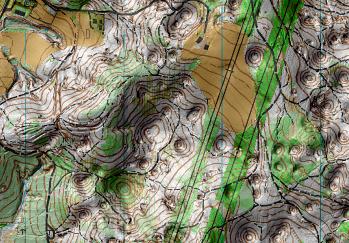 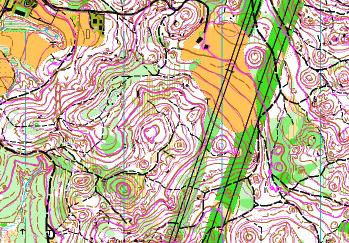 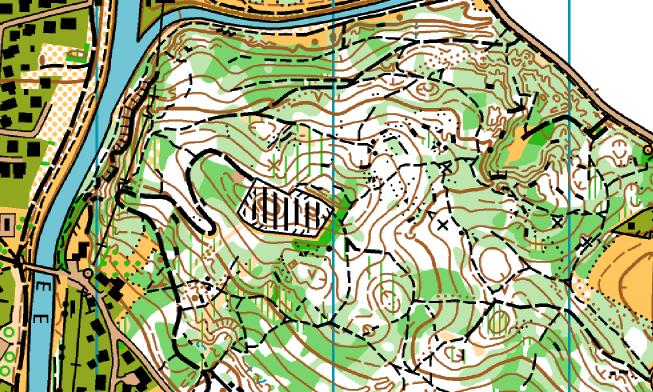 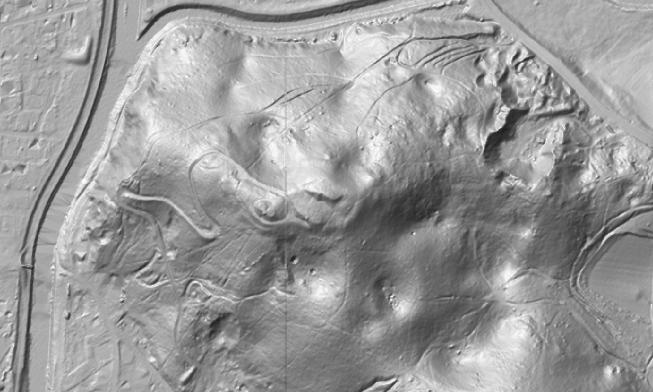 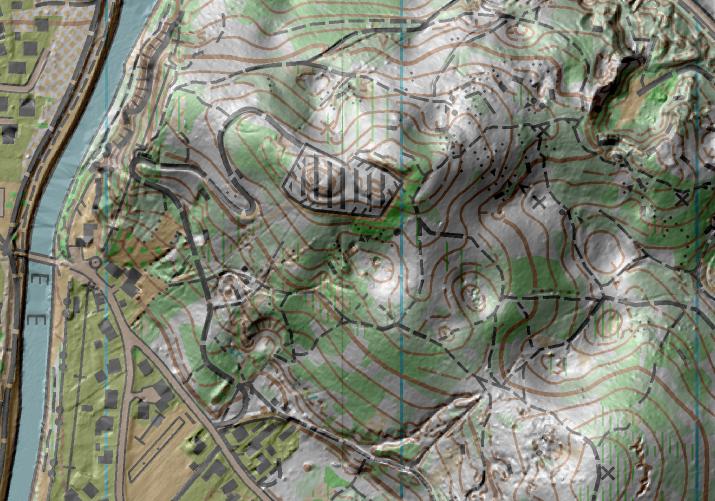 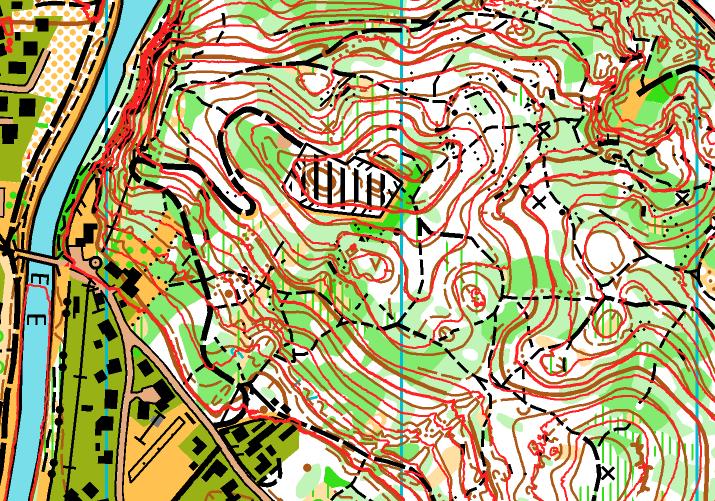 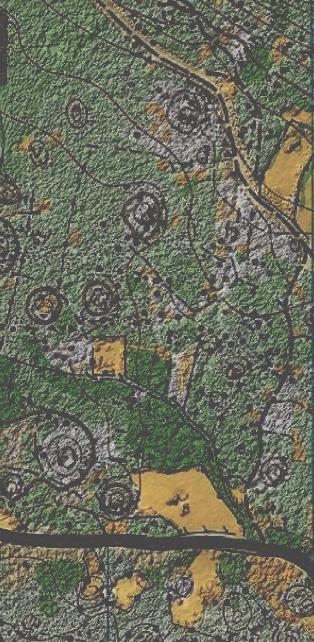 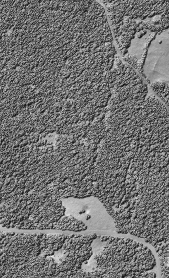 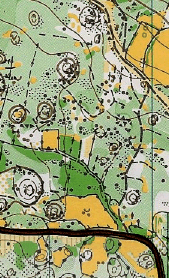 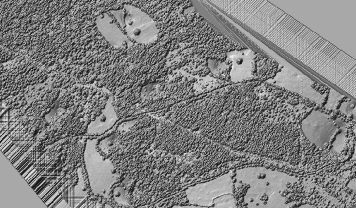 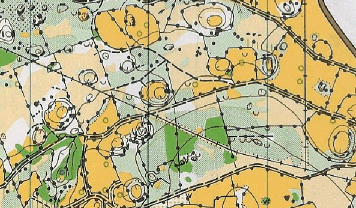 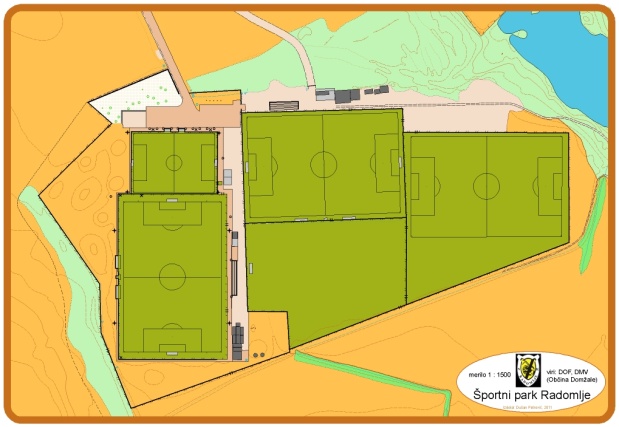 Maps made using LiDAR data
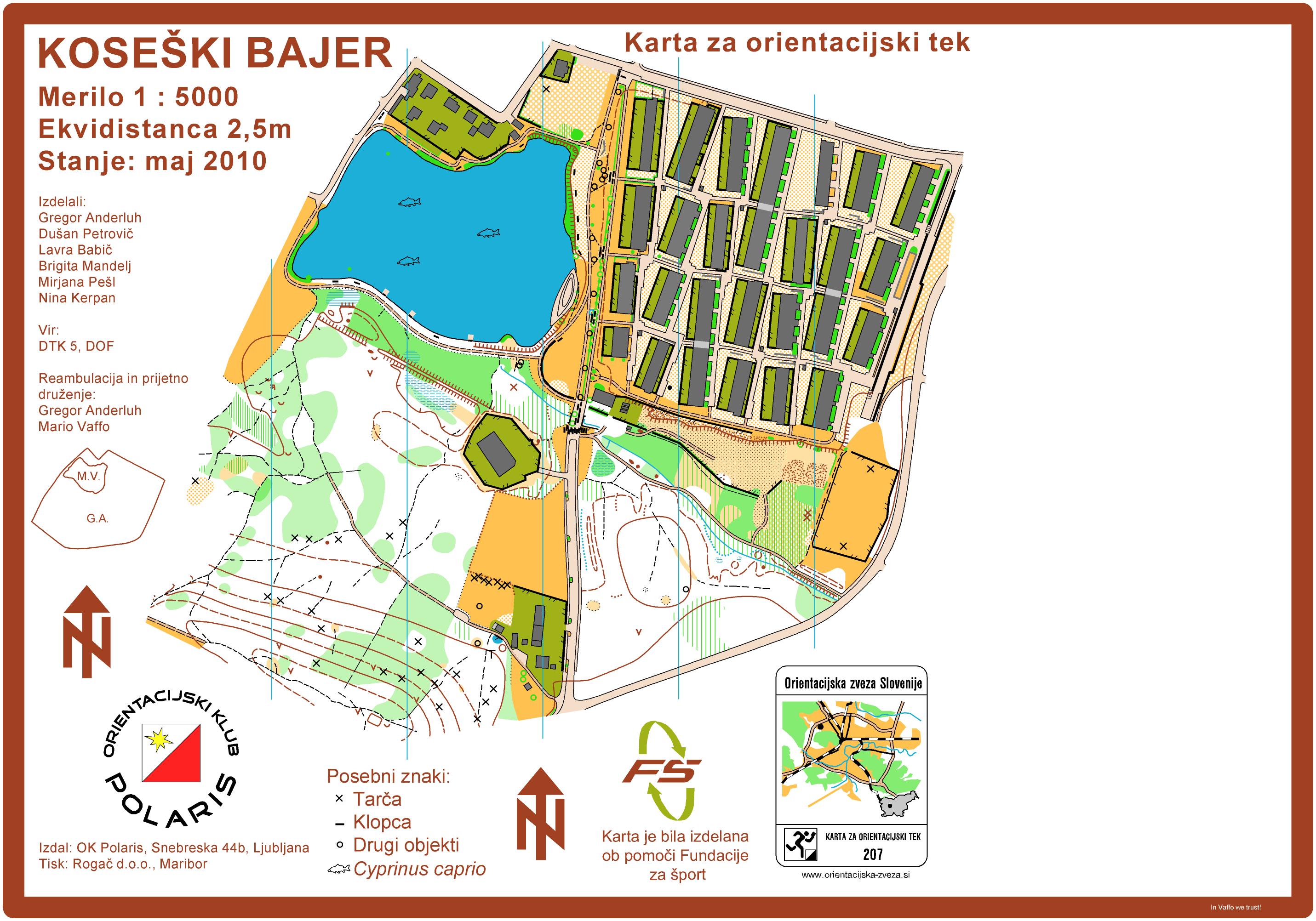 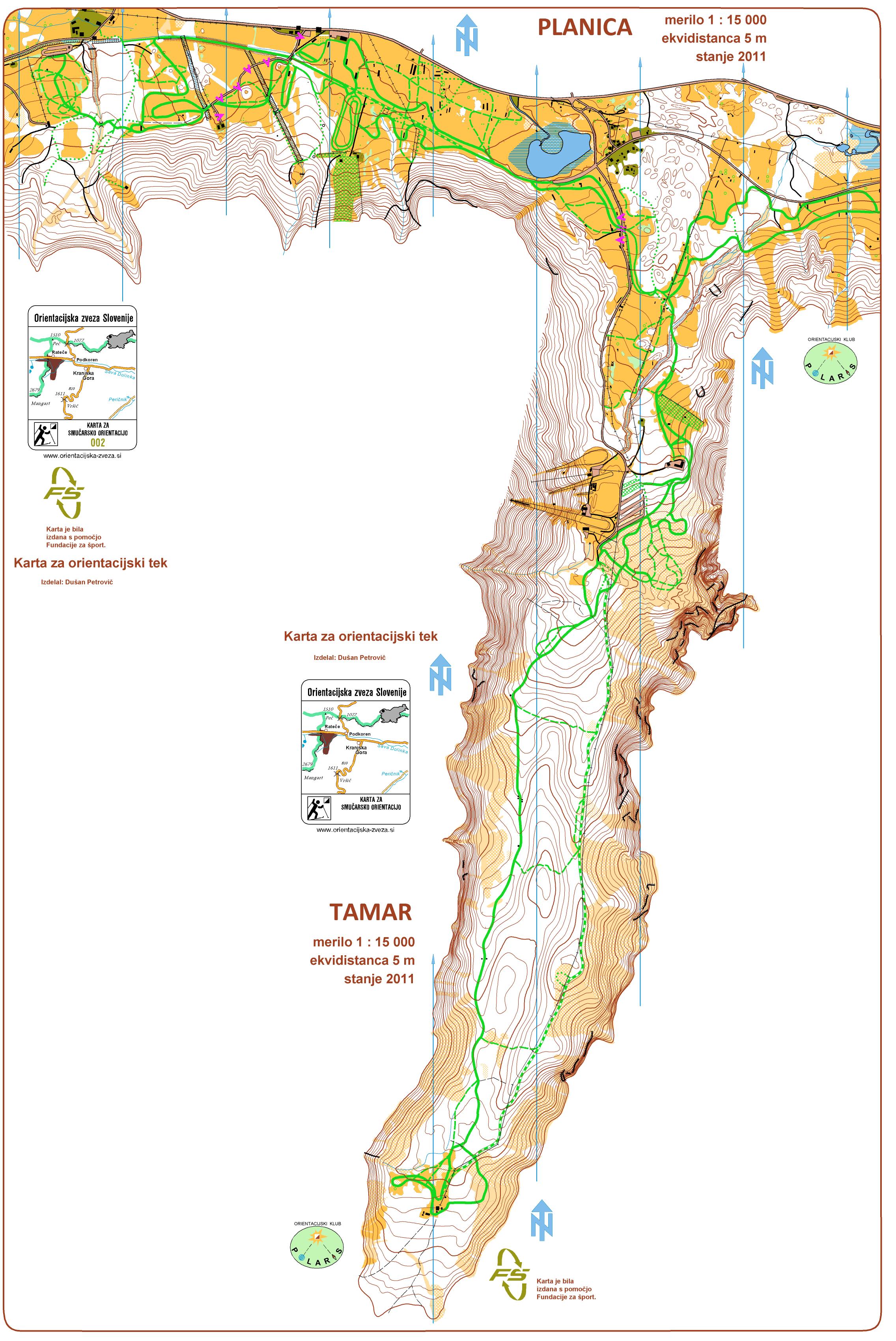 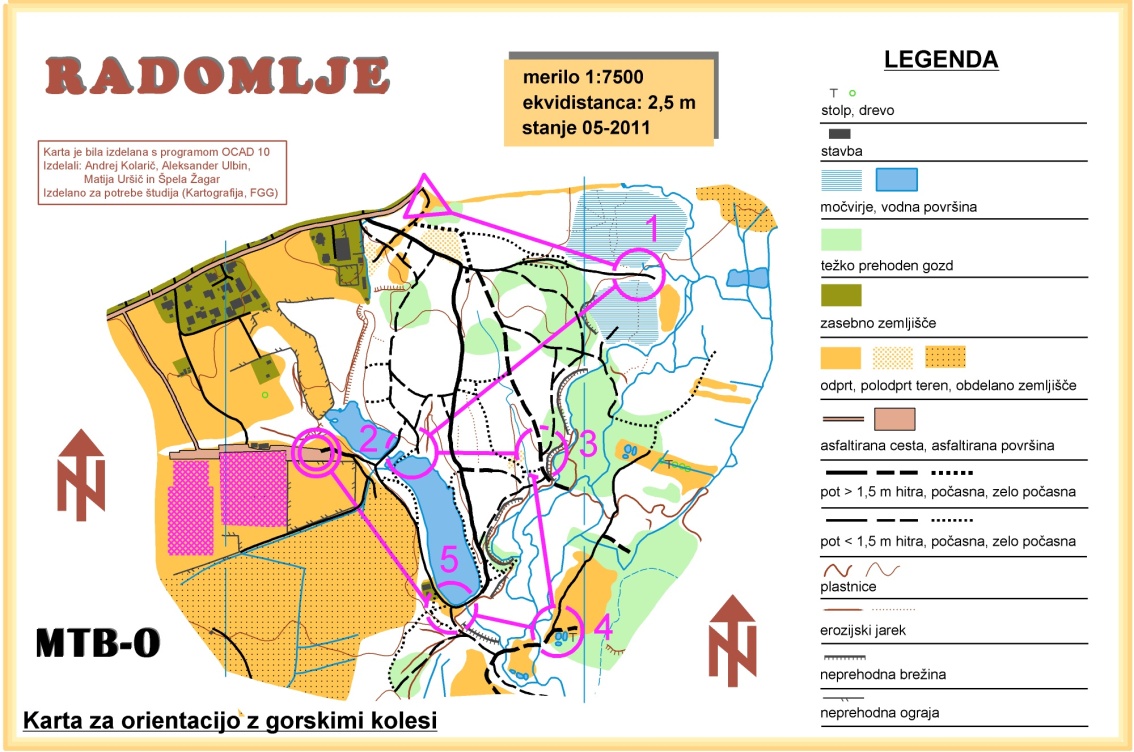 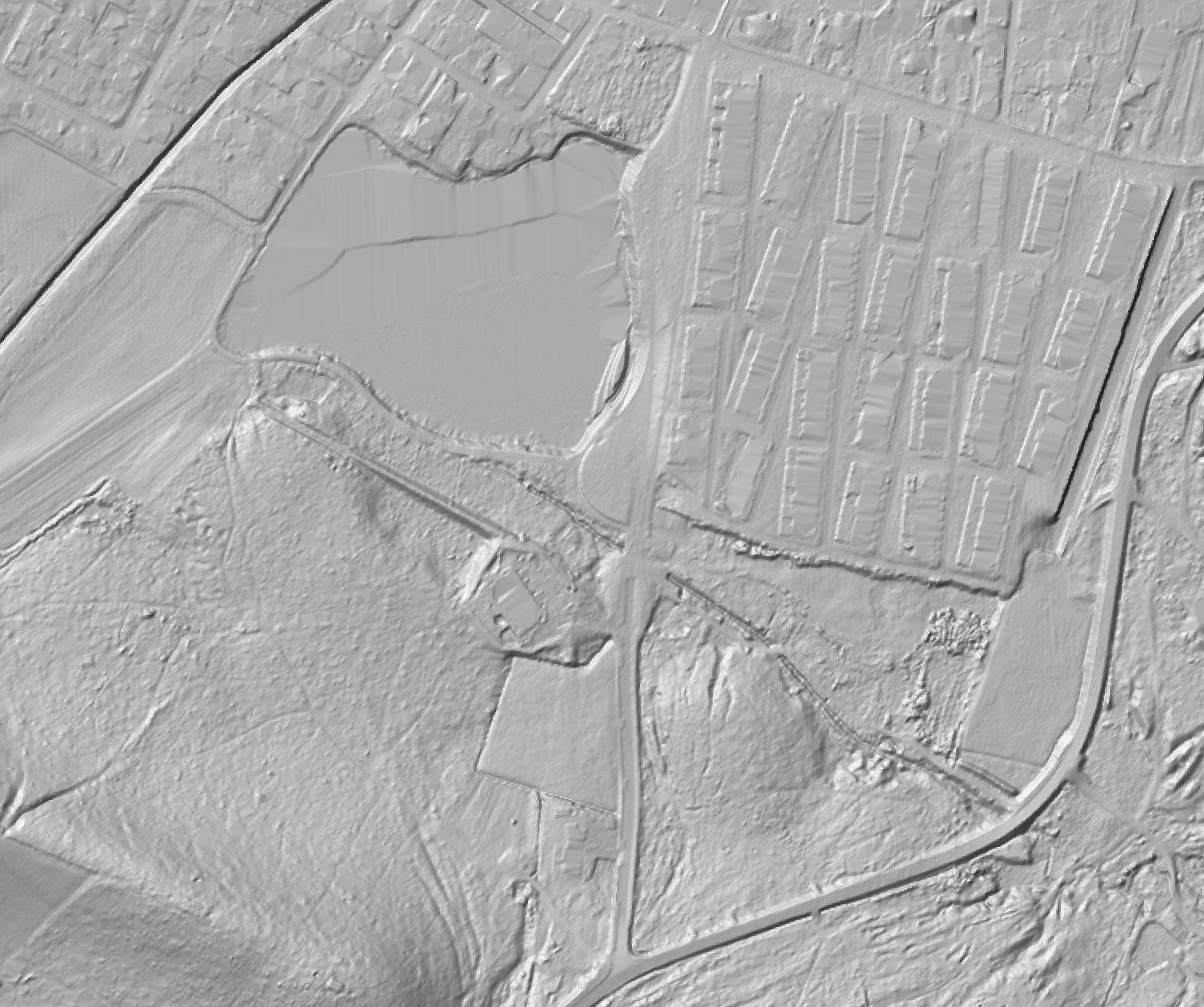 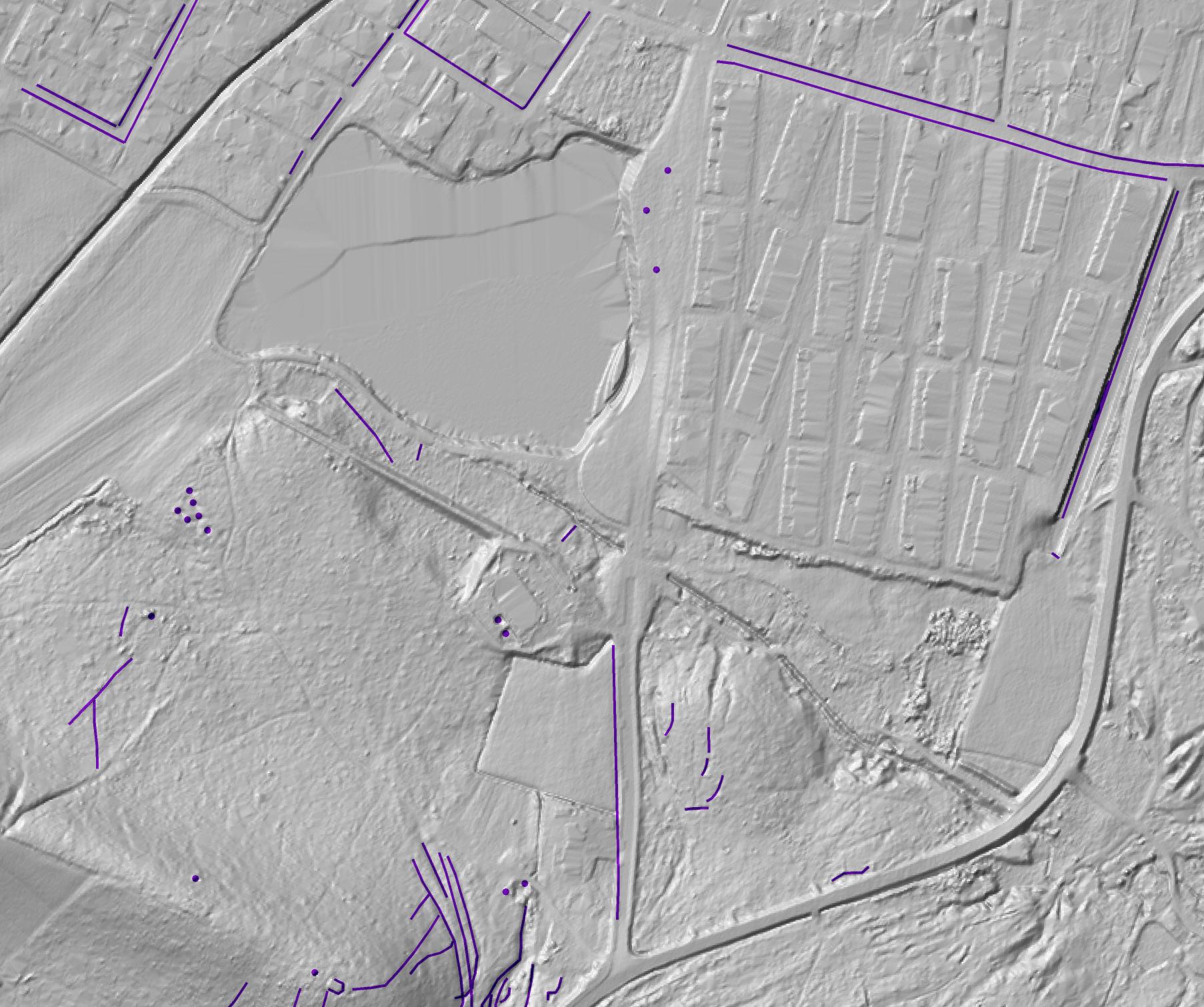 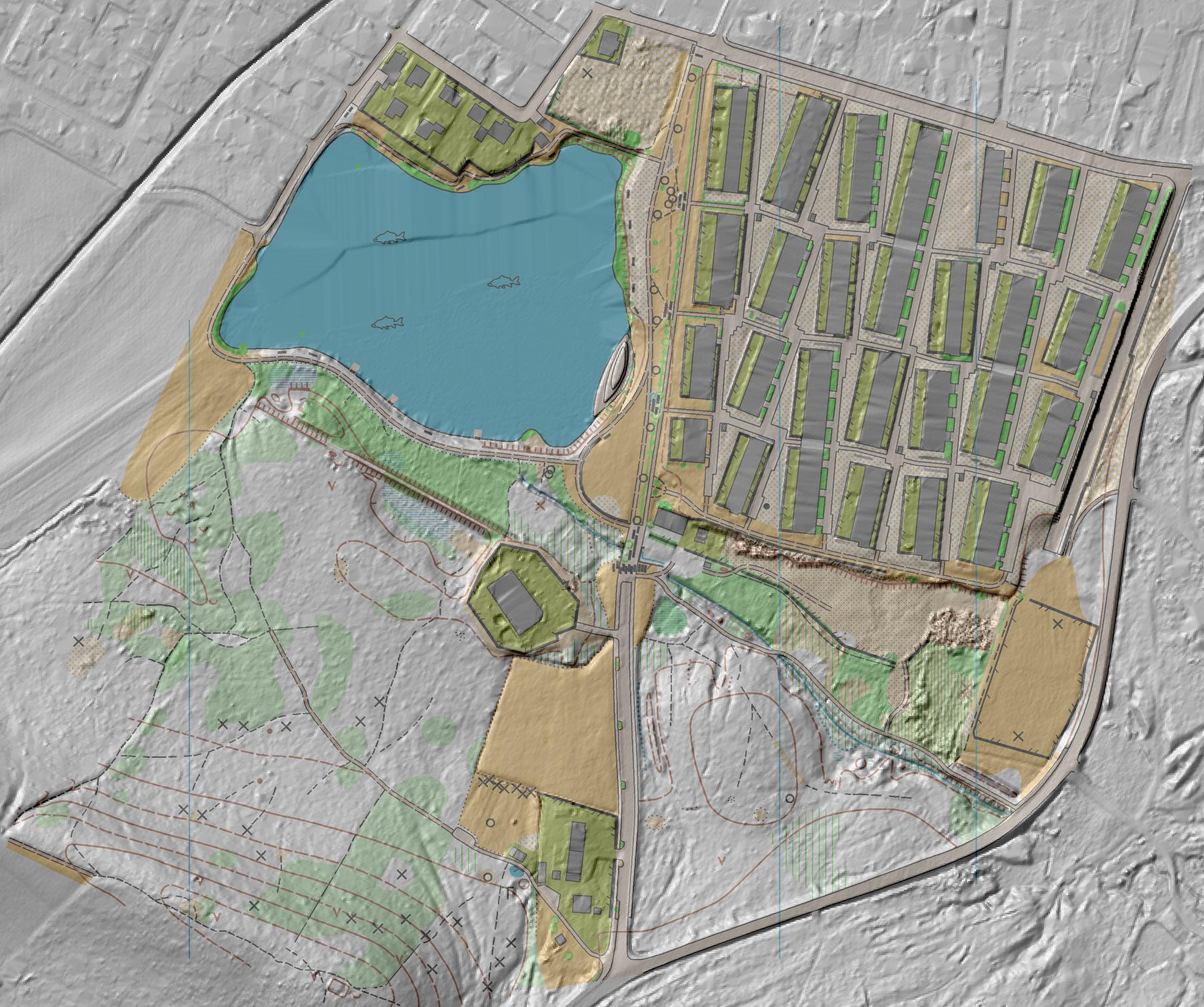 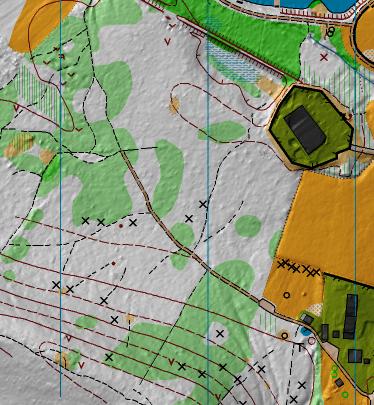 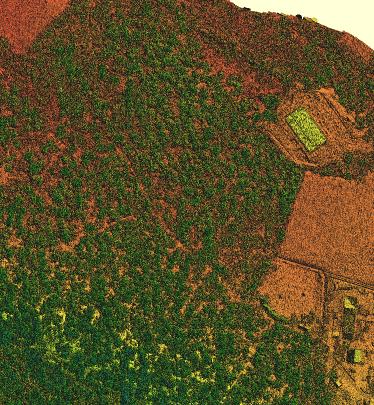 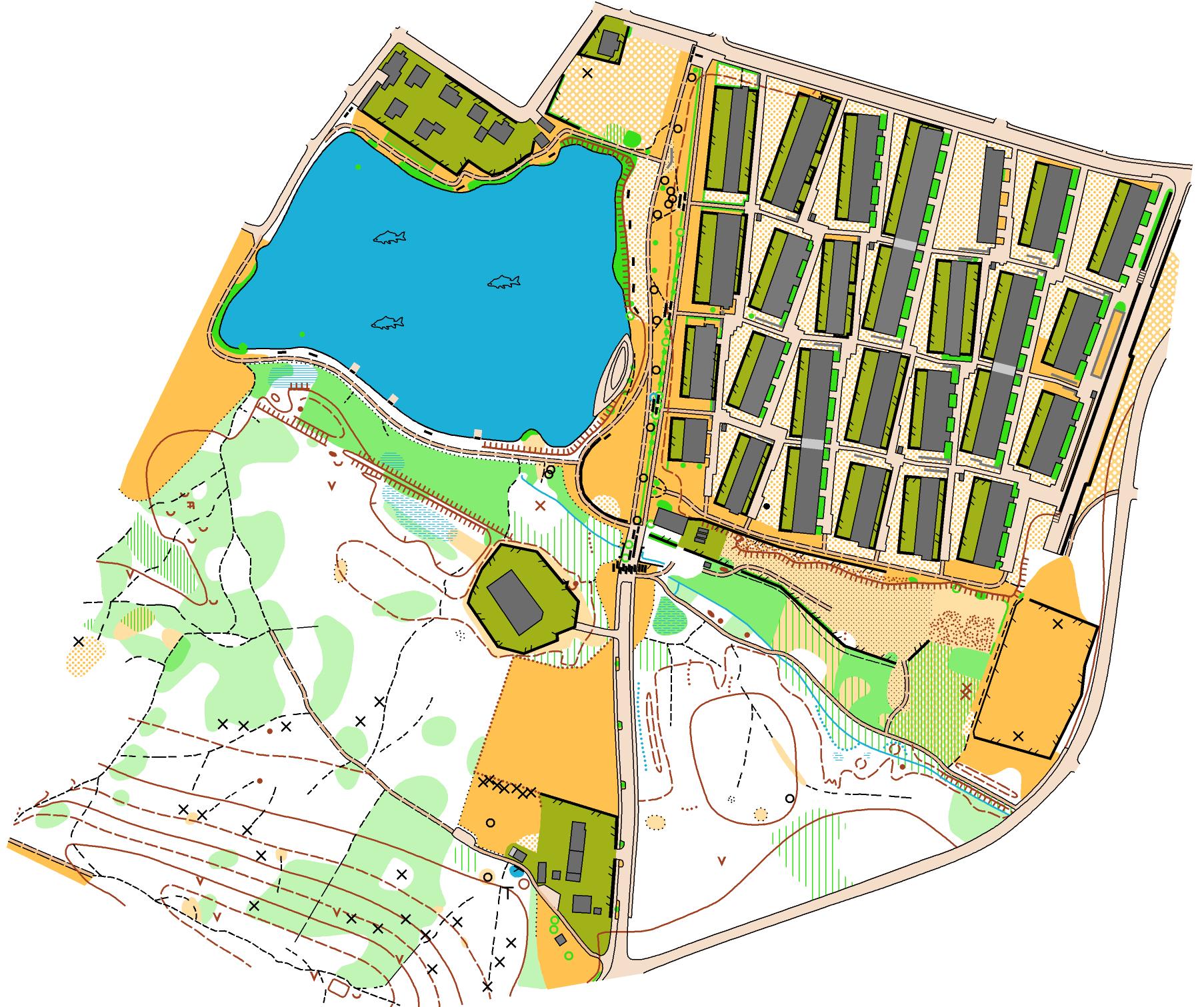 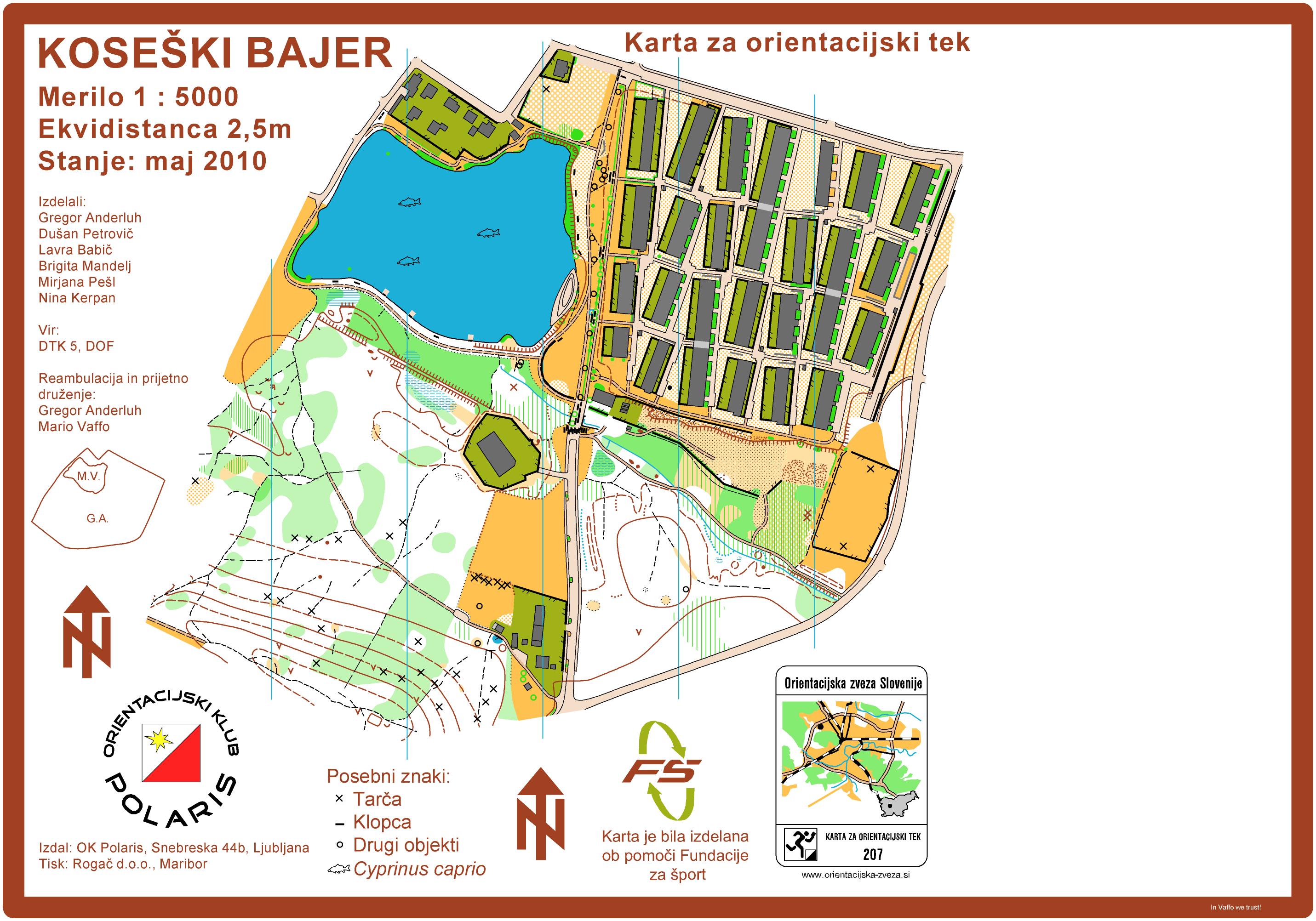 Sprint map (ISSOM)
DEM 0.5 m
50% time
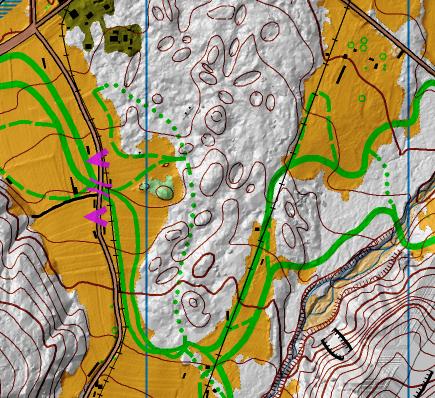 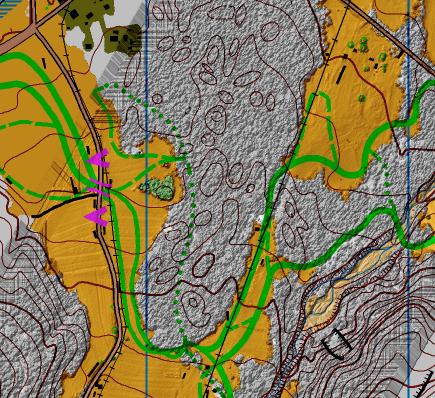 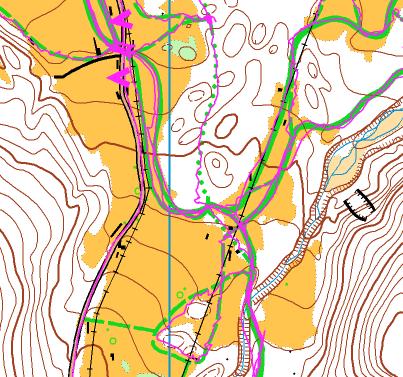 SKI-O map
8 sq.km
DTK5
DEM 0.5 m
DSM 5 pt/m2
orthophoto 0.5 m
GPS (ratrac, scuter)
2 hours field check
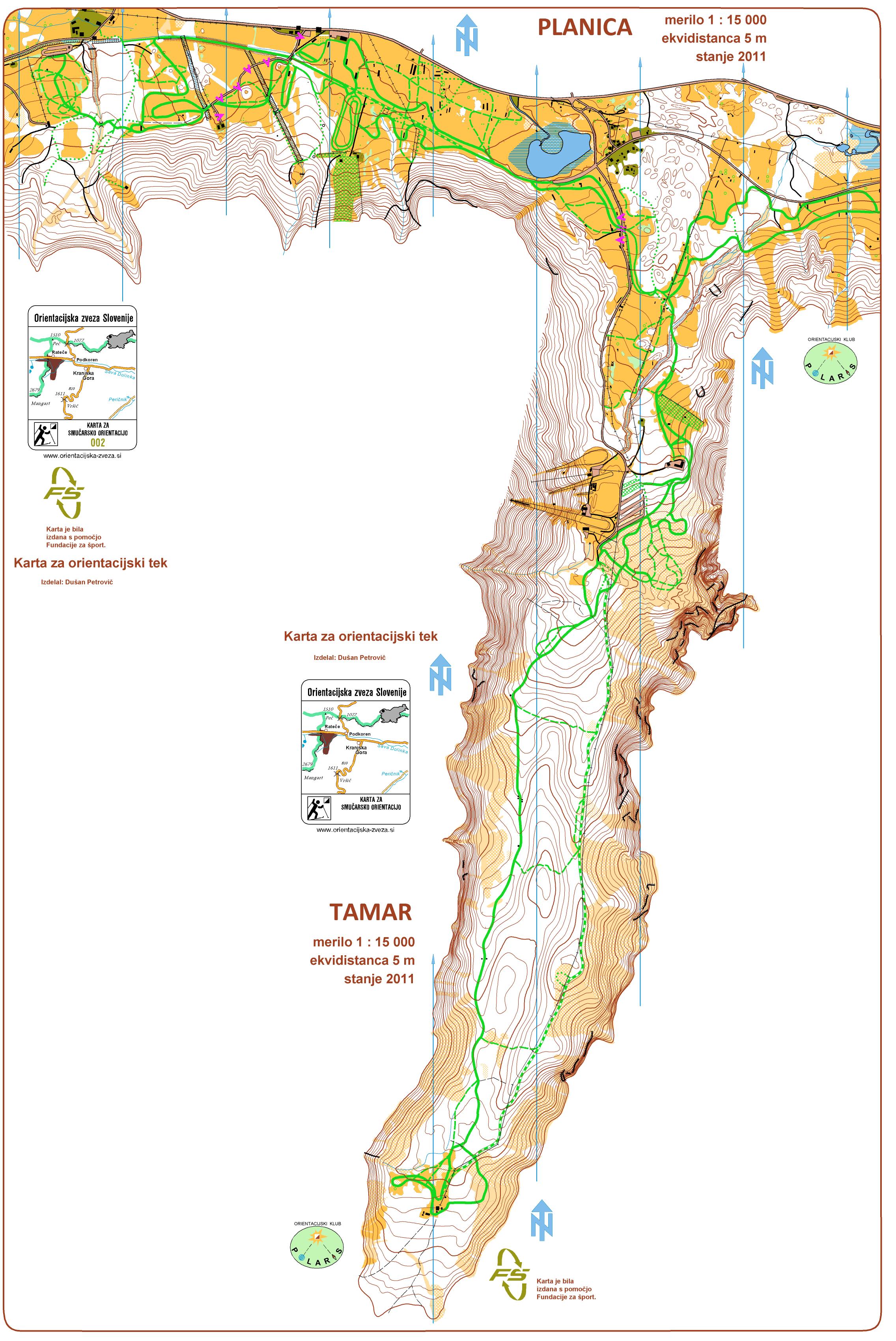 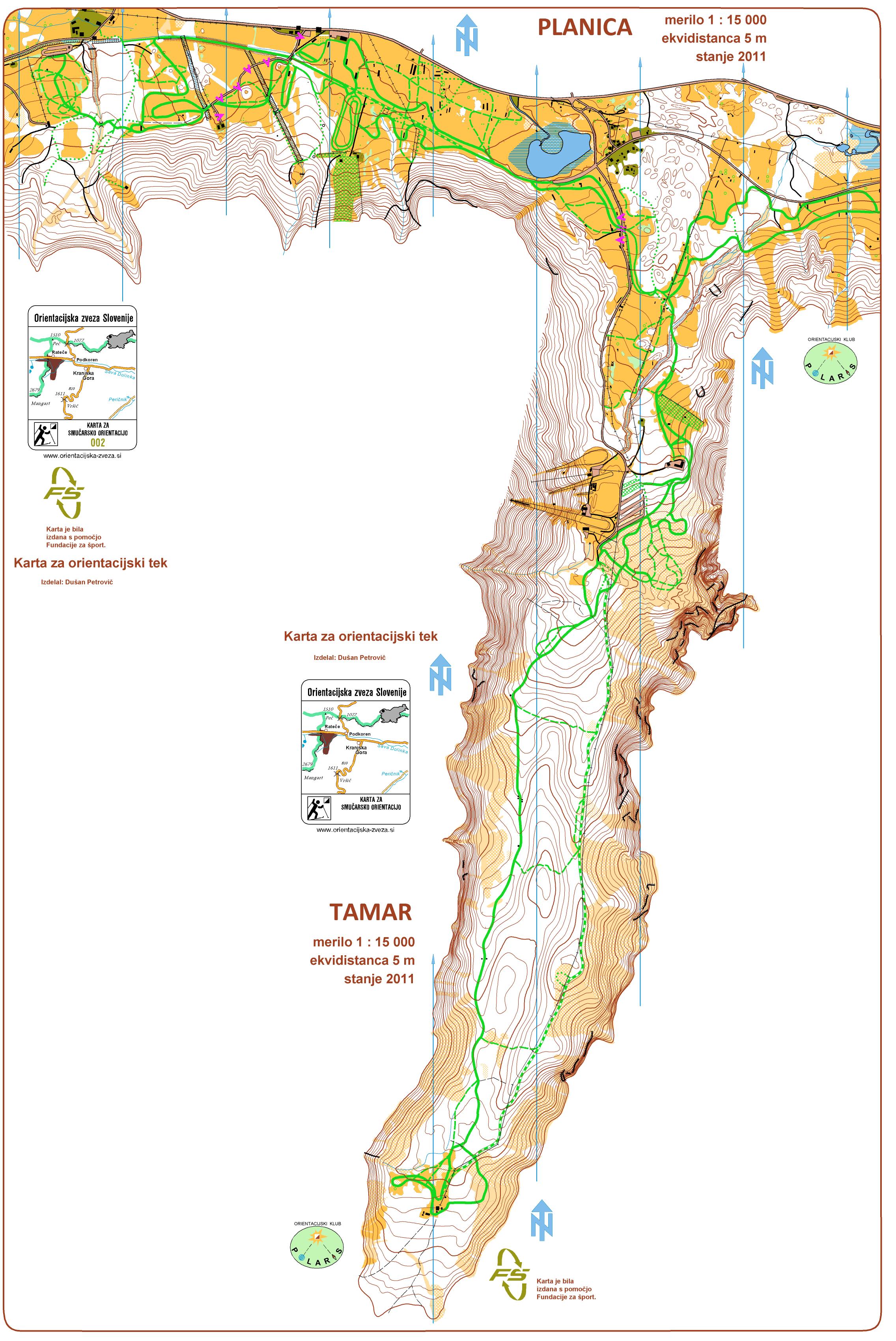 SKI-O map
8 sq.km
DTK5
DEM 0.5 m
DSM 5 pt/m2
orthophoto 0.5 m
GPS (ratrac, scuter)
2 hours field check
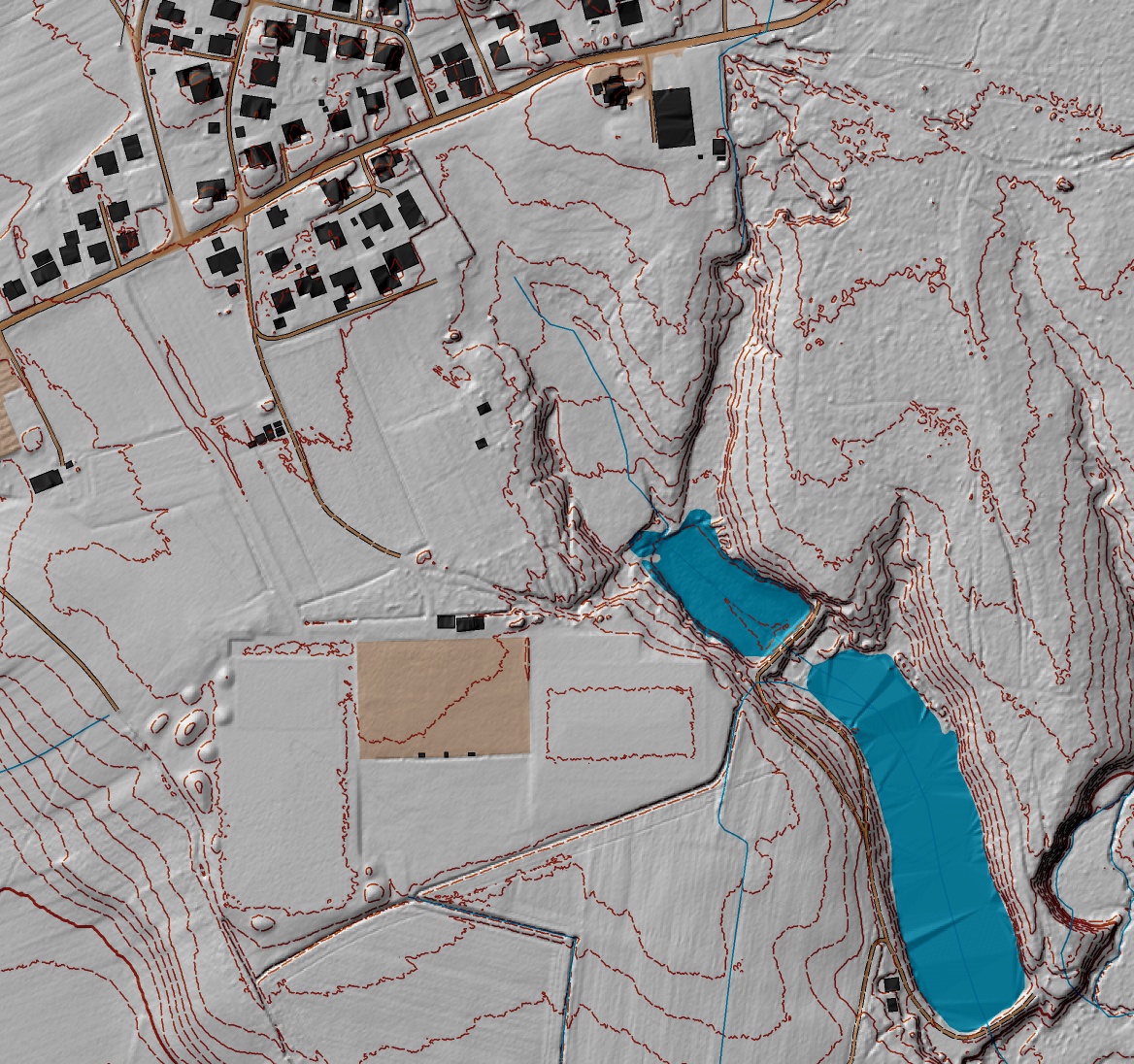 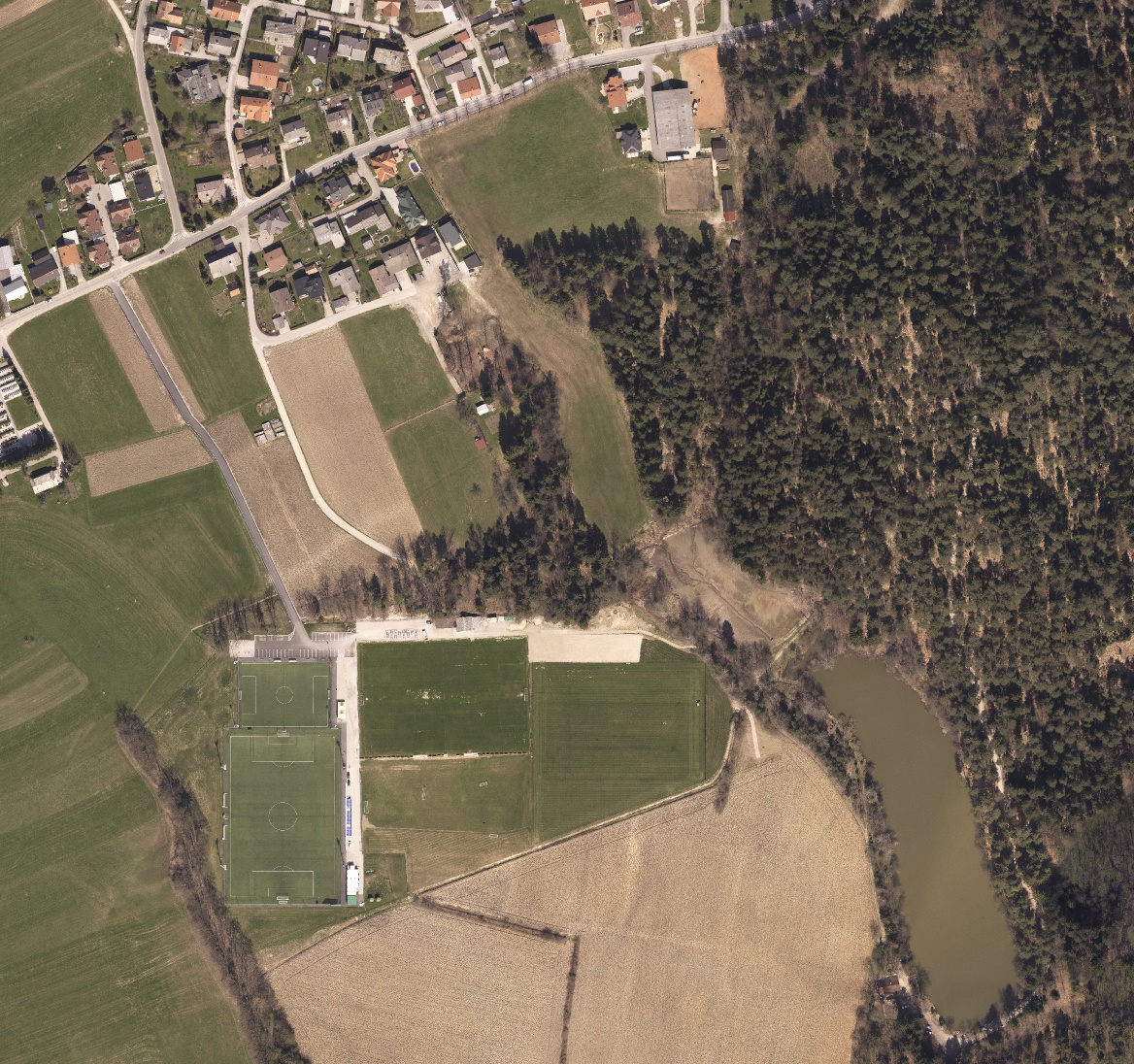 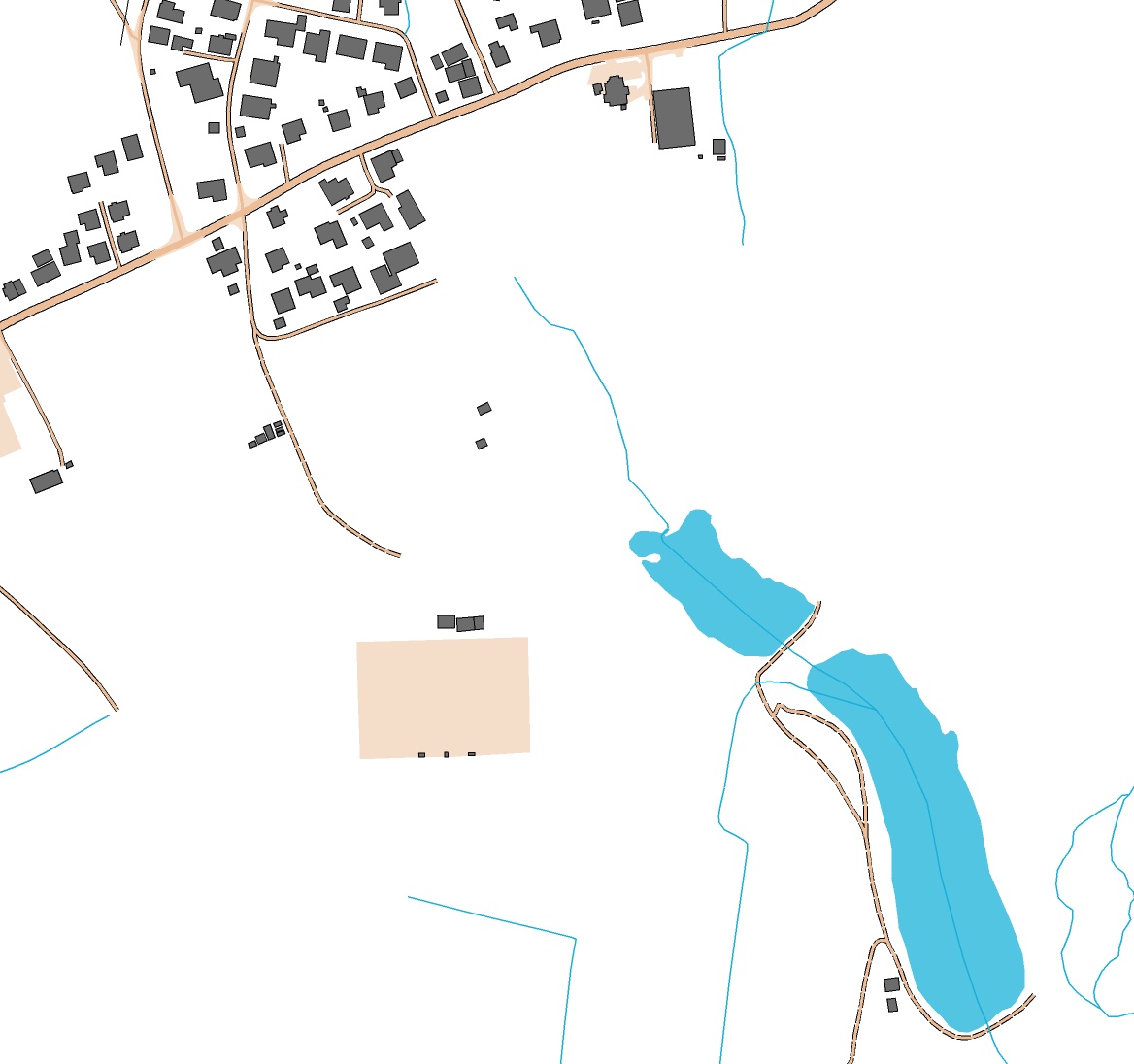 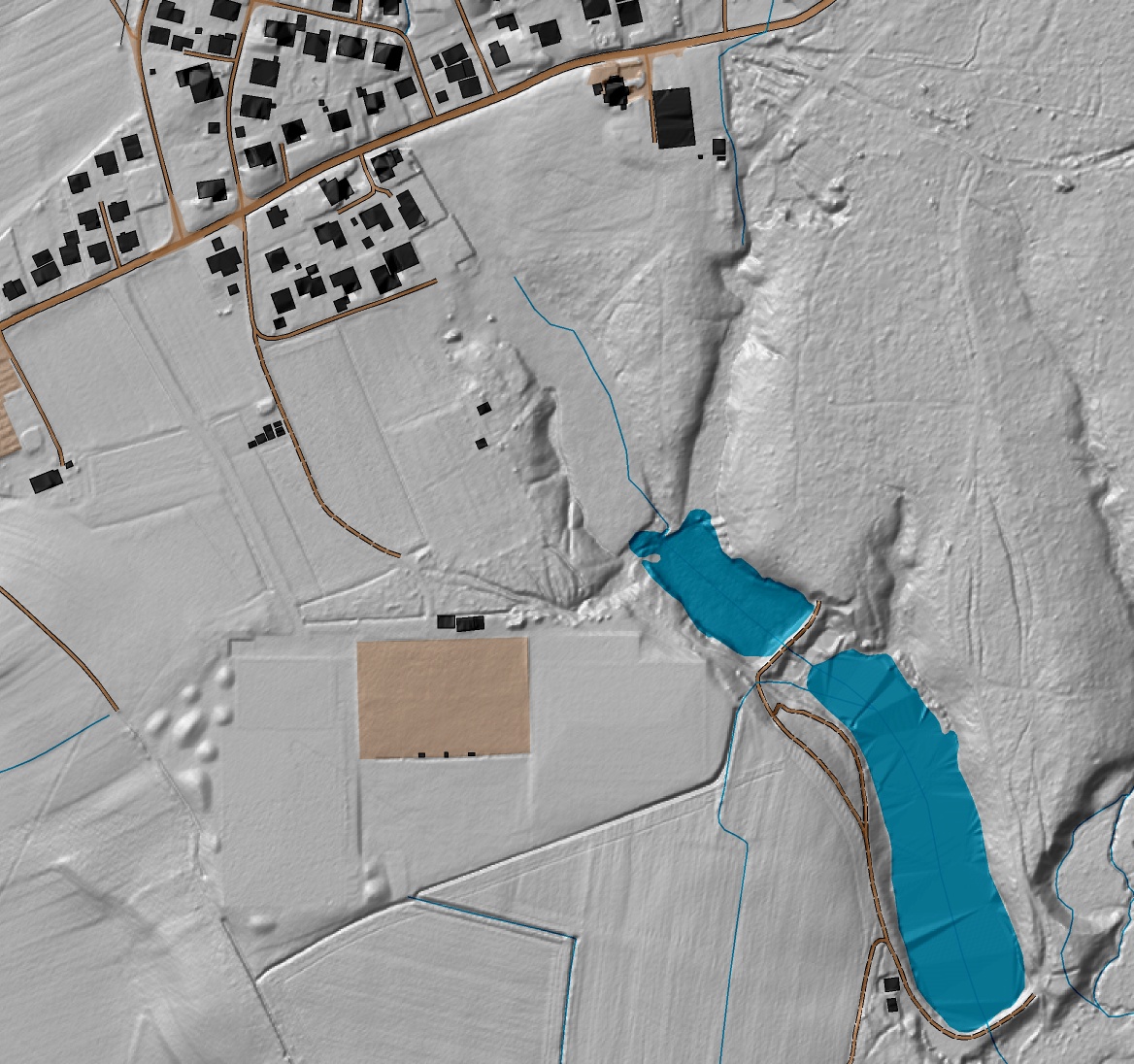 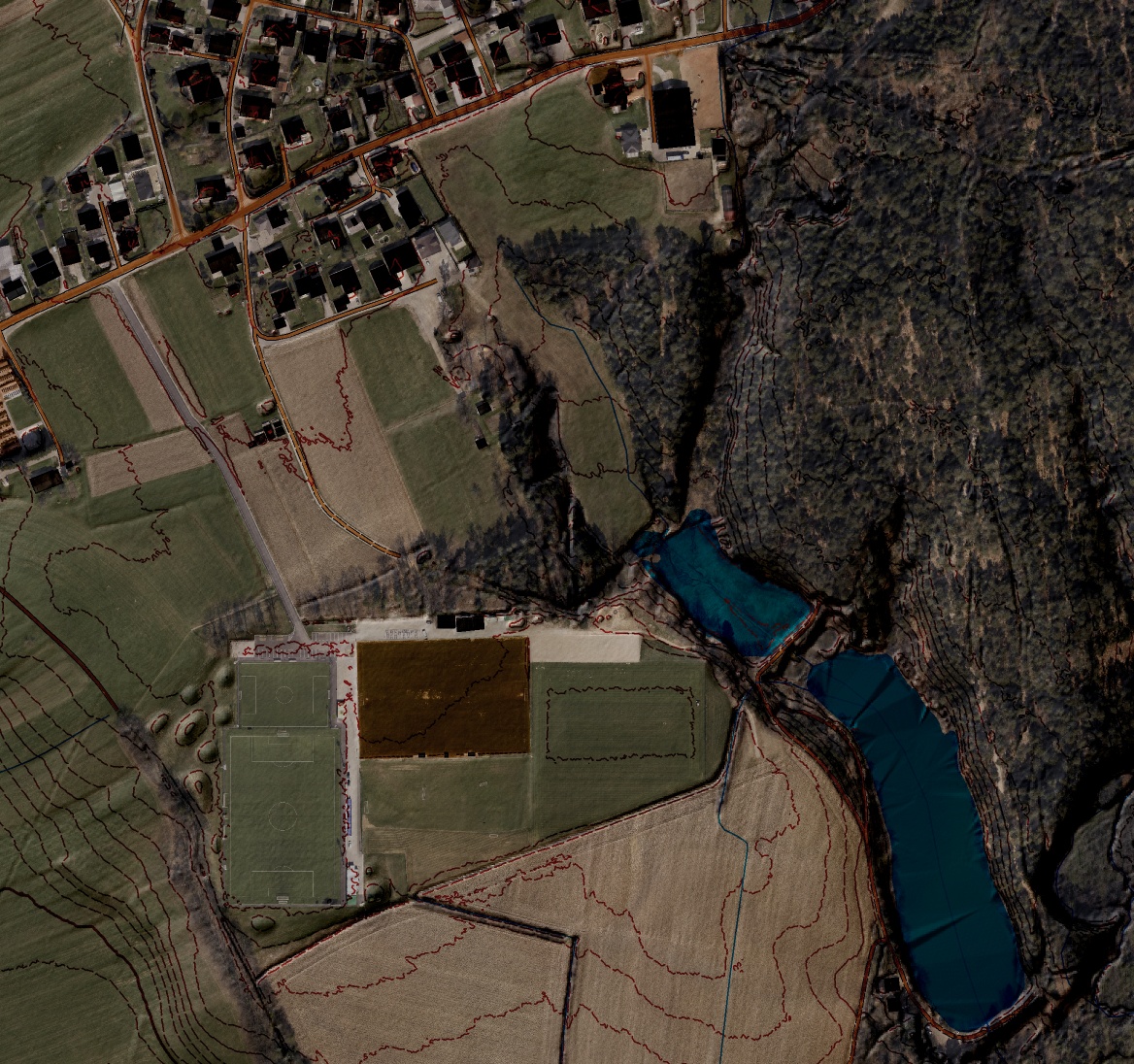 DTK5
DEM 0.5 m
DSM 10 pt/m2
orthophoto 0.1 m
 (april)
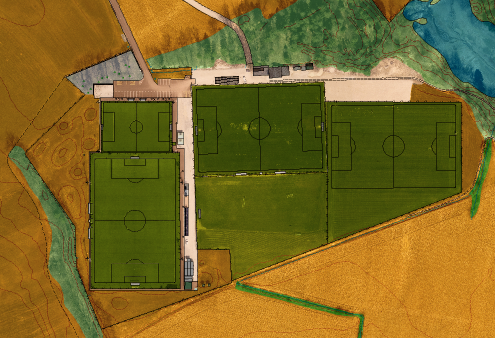 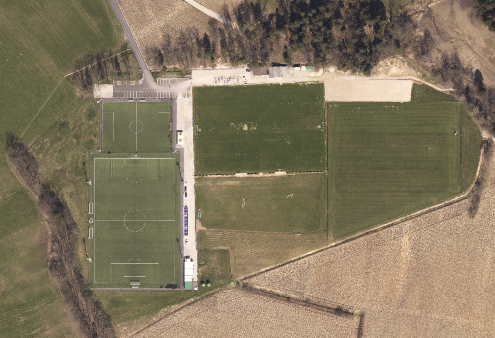 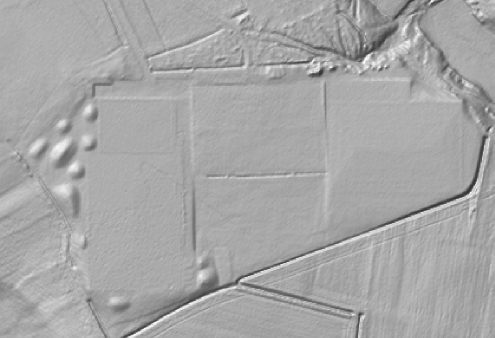 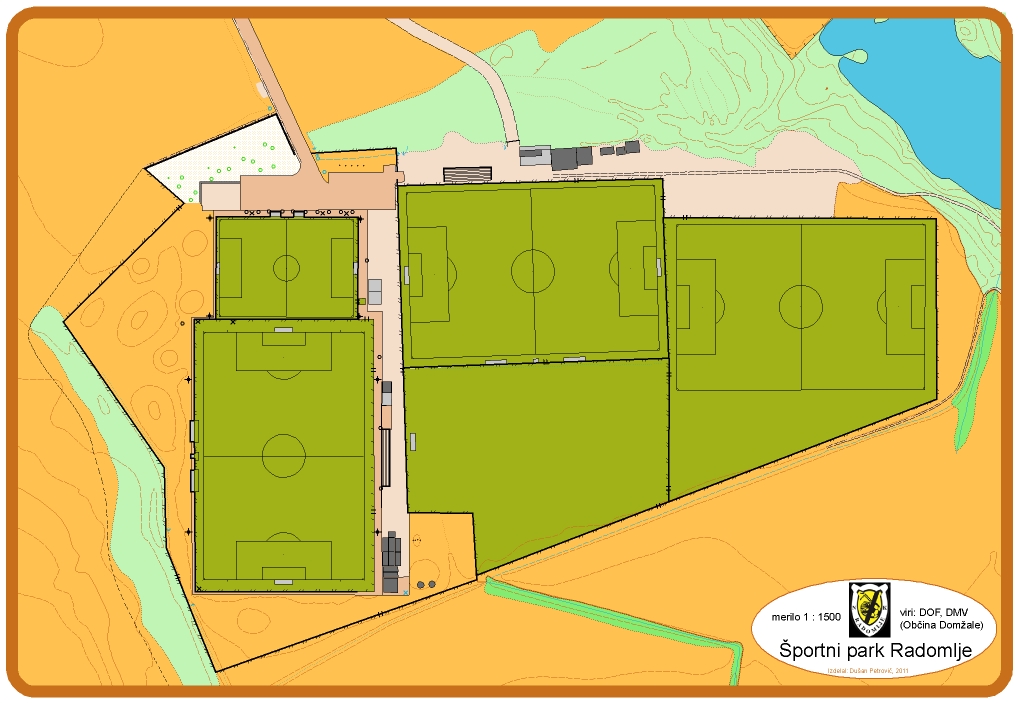 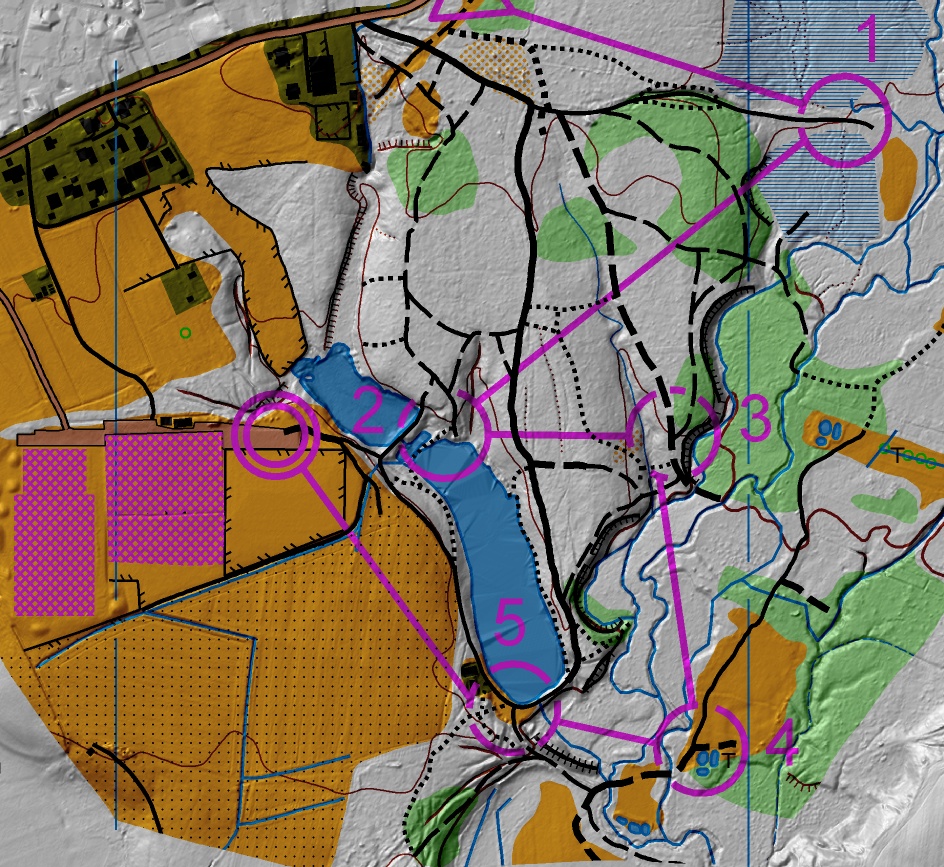 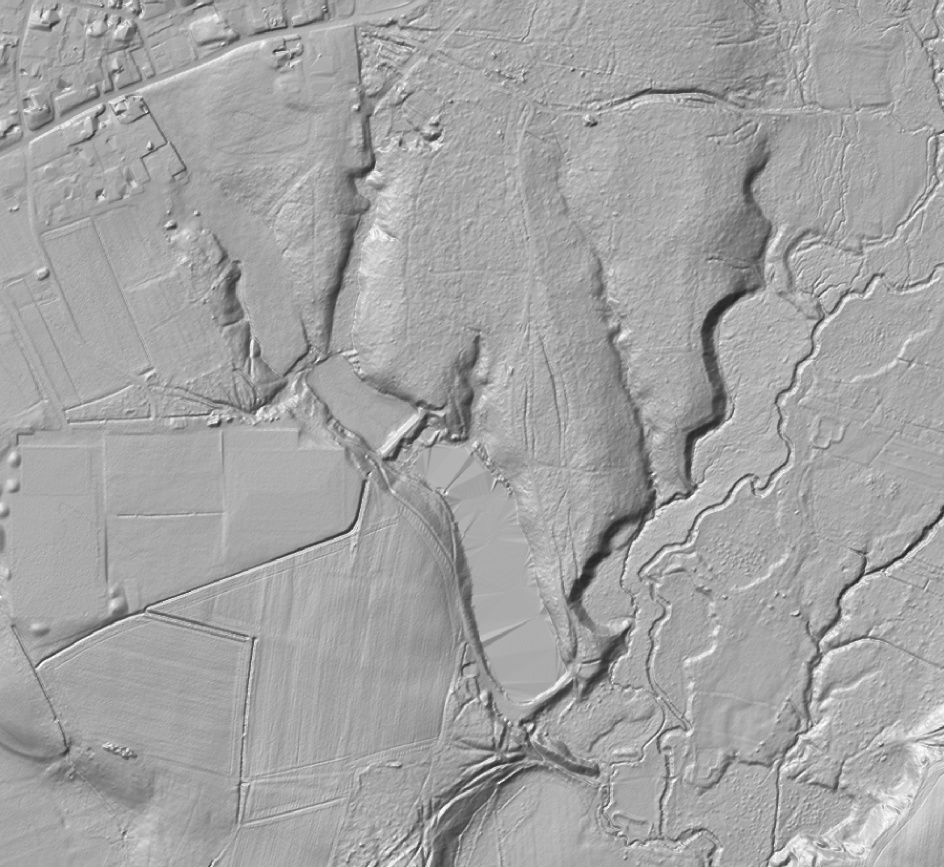 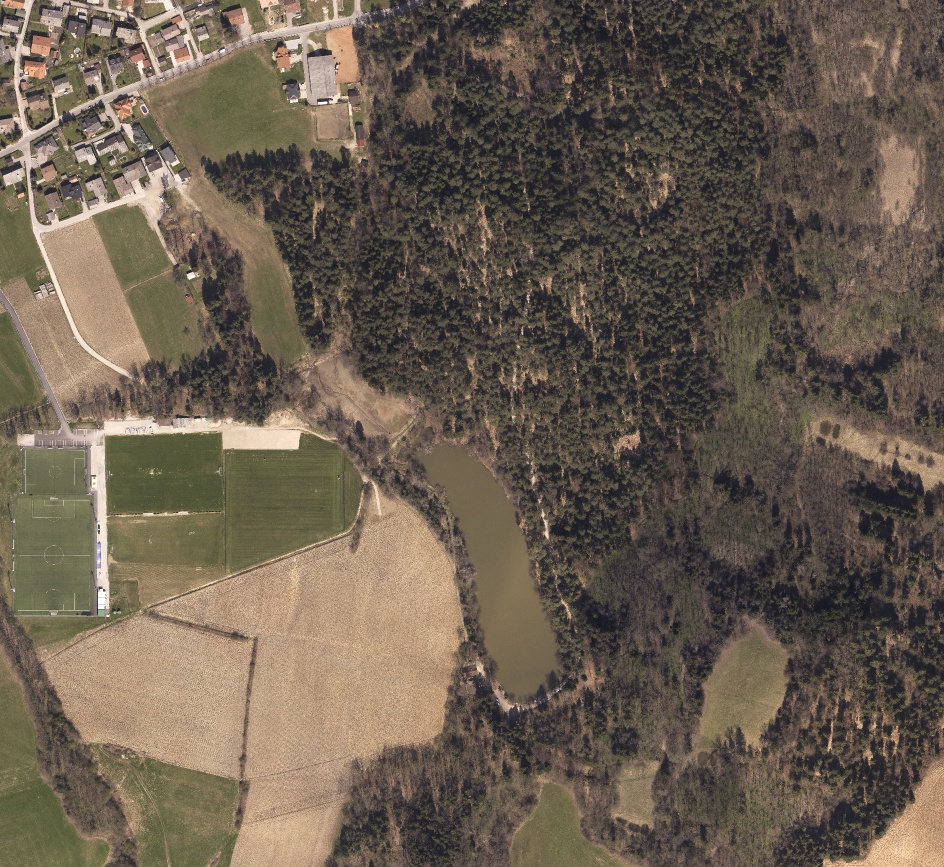 MTBO map
DEM 0.5
OP 0.1 m
 (april)
 2 hours
(tracks)
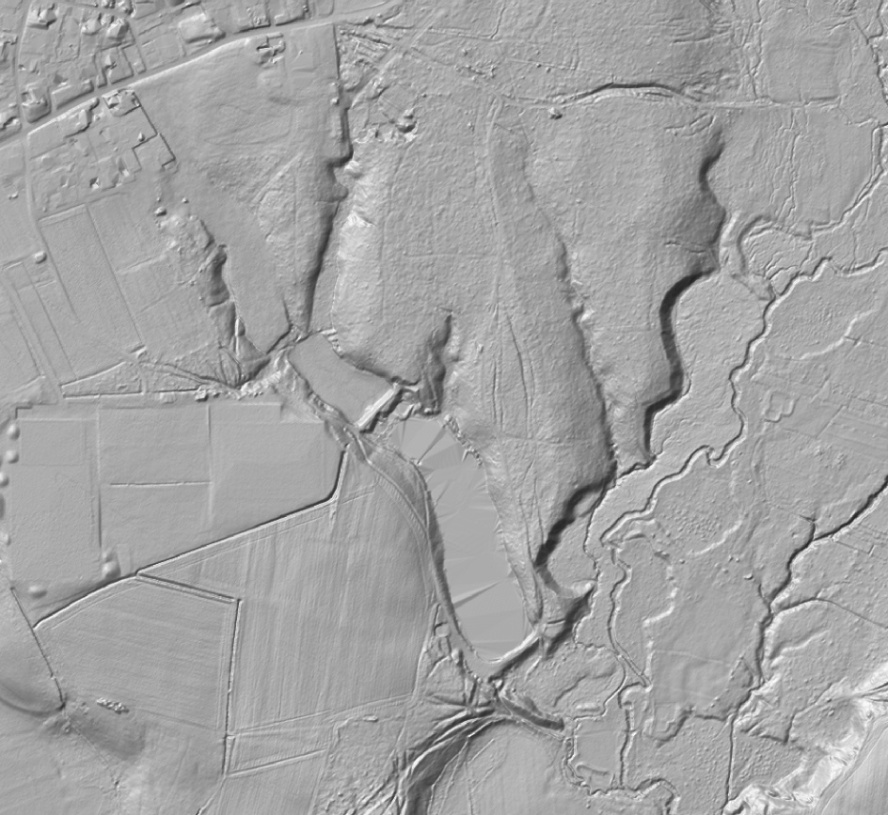 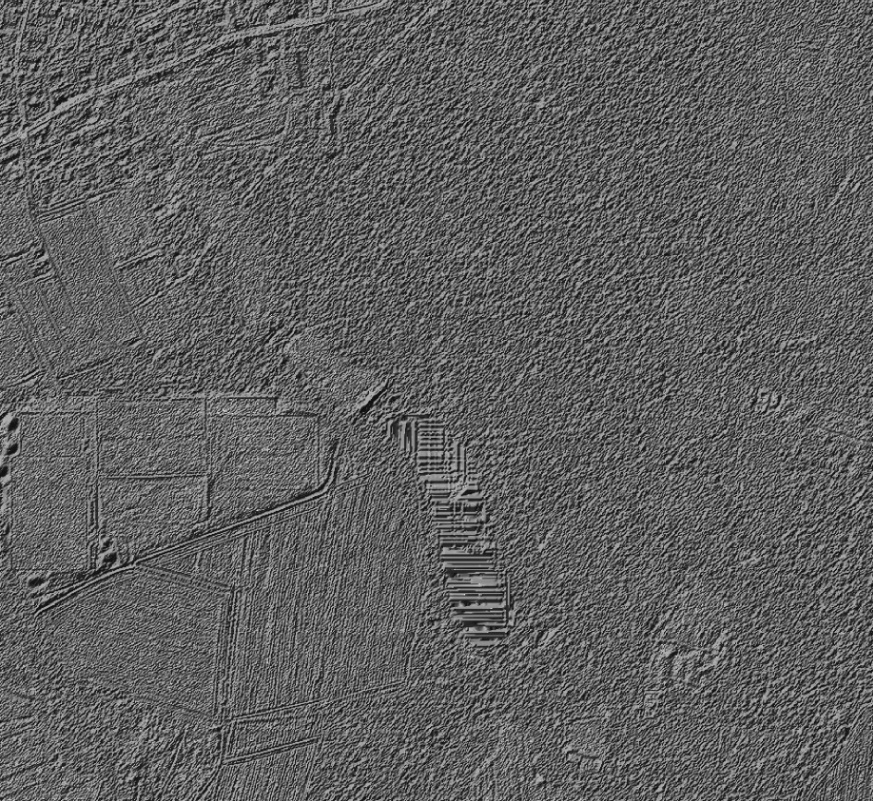 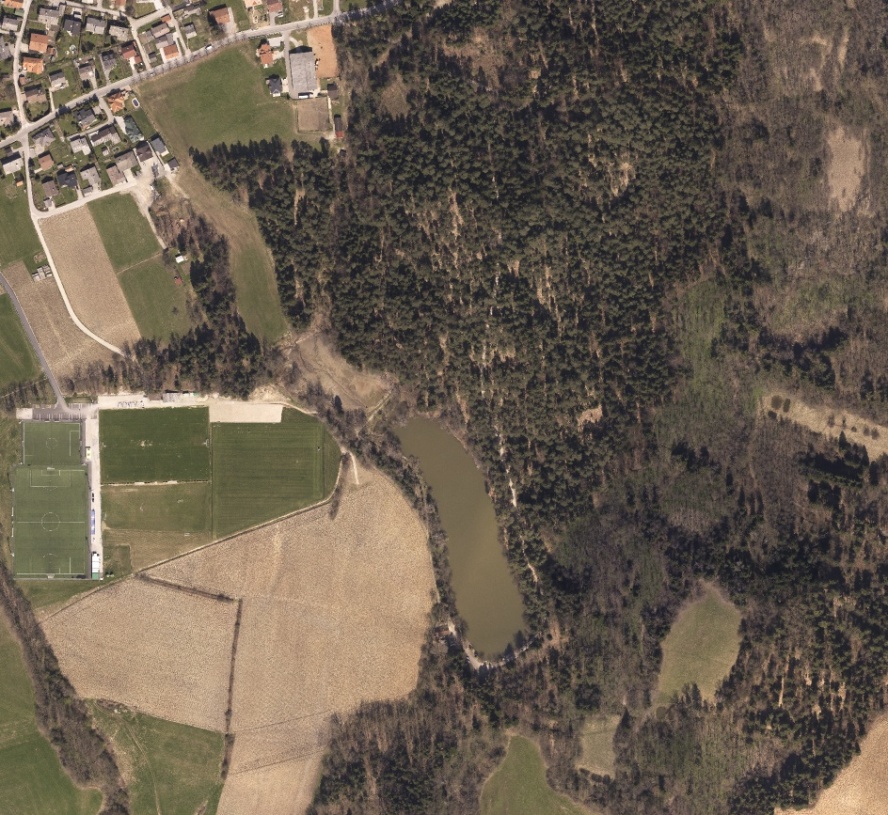 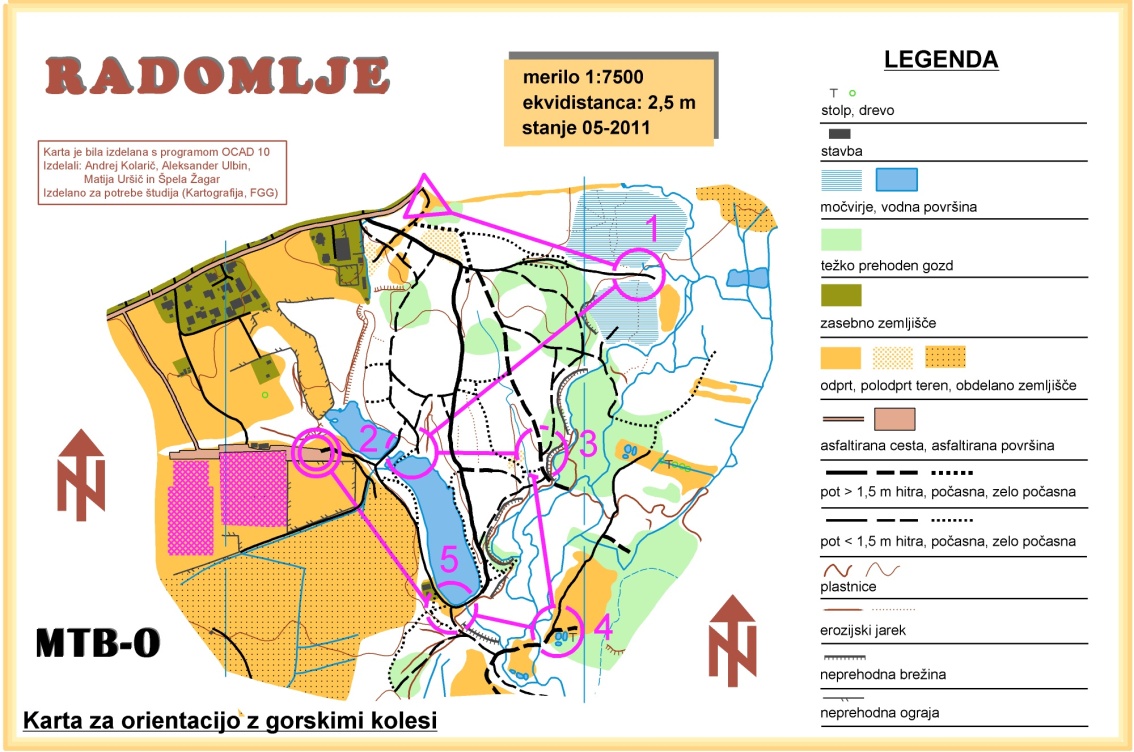 Conclusions



Daniel Lebar: „Don‘t you ever ask me to make an O-map on the area not covered with LiDAR data!“
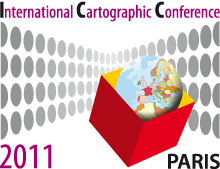